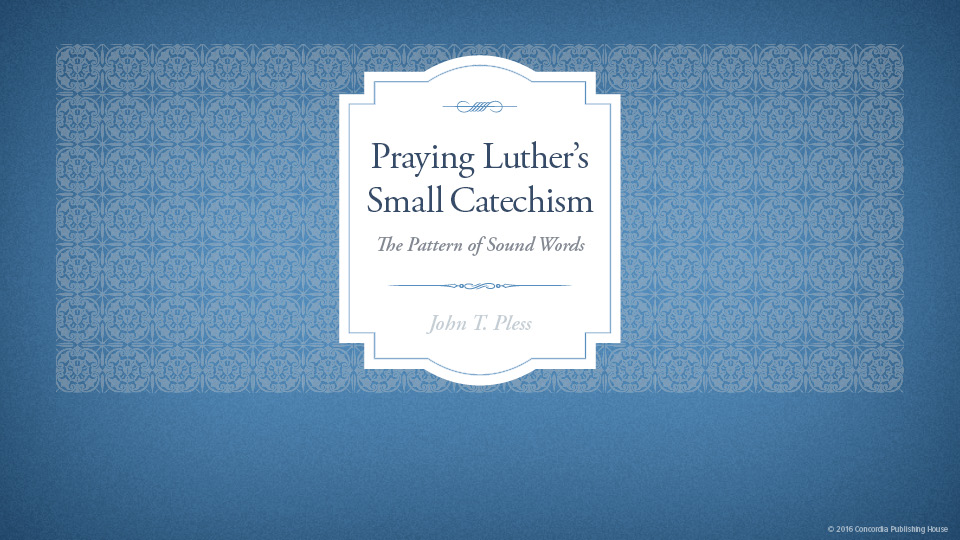 Begins July  16
“PRAYING LUTHER’S SMALL CATECHISM”
                          Prof John T. Pless 
Lesson 7
Date: 8-27-17
Trinity Lutheran Church  Norman, OK
Pastor David Nehrenz
Catechesis = 
Teaching with questions and answers
Bible Study: The Sacrament of the Altar
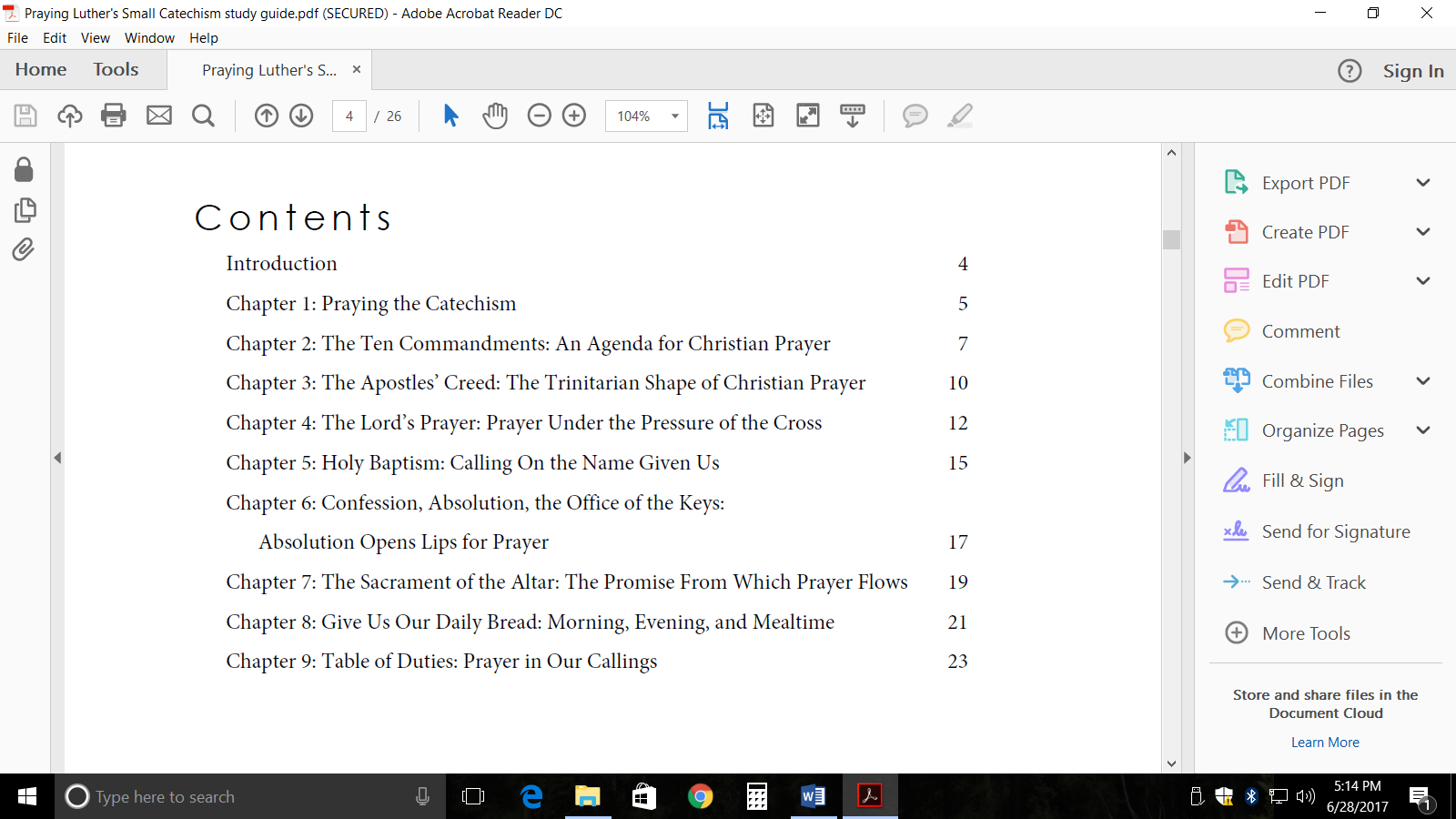 Scripture Texts: 
Matt 26:26-30;  
 Mark 14:22-26;  
 Luke 22:13-20;  
 John 6:32-35, 41-43, 48-60;
1 Cor 5:7,8;    
1 Cor 10:16-21;   
1 Cor 11:17-34;
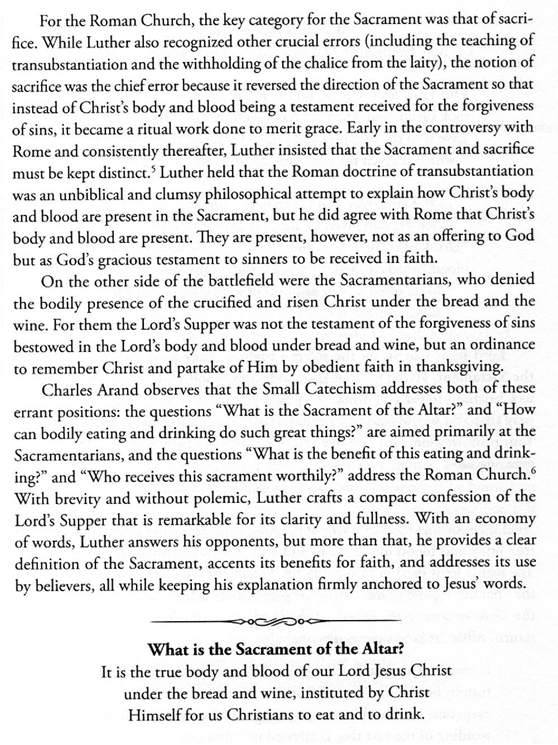 .
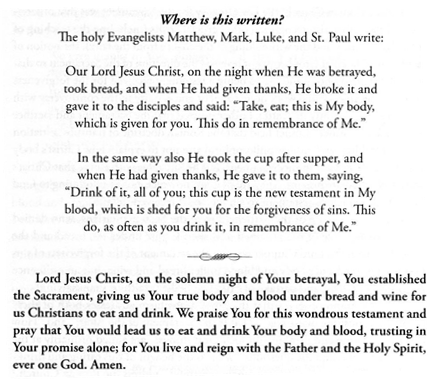 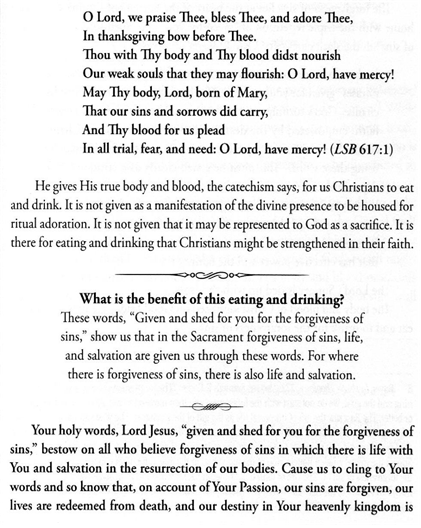 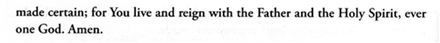 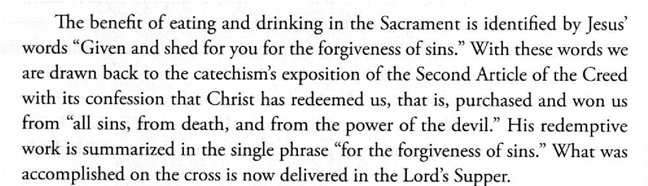 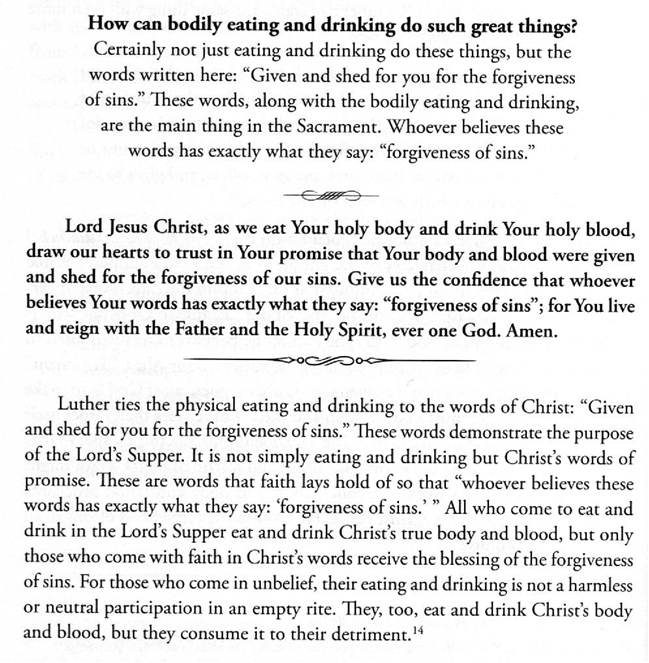 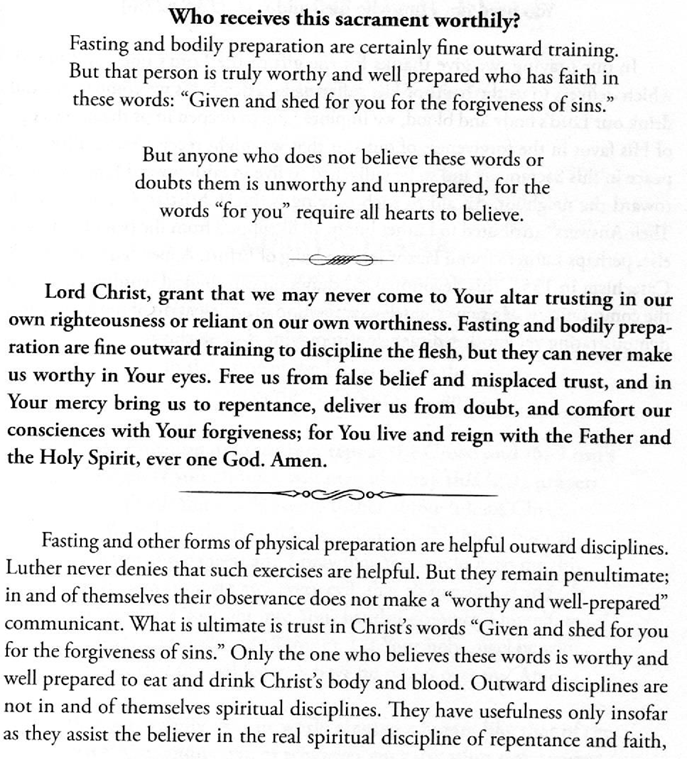 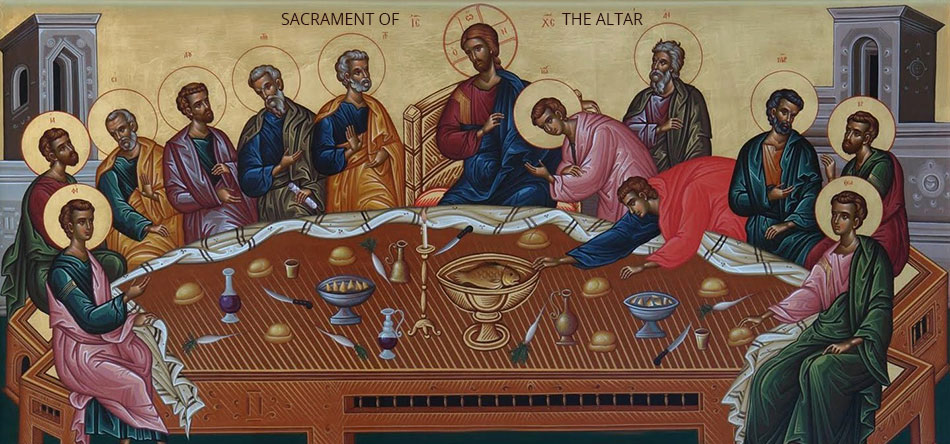 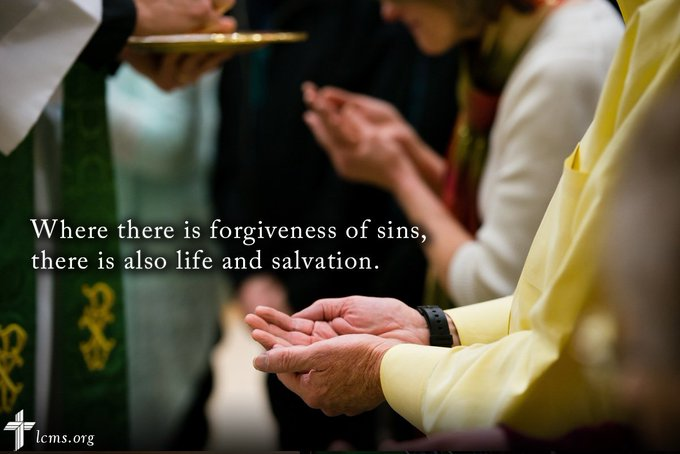